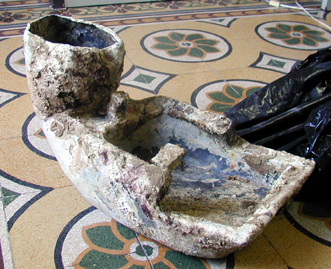 Foculus dalla zona del relitto bizantino a Cefalù.
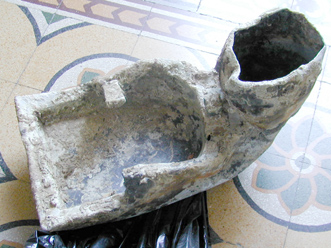 Il fornello mobile di bordo di Cefalù è confrontabile con esemplari del I sec. d.C.
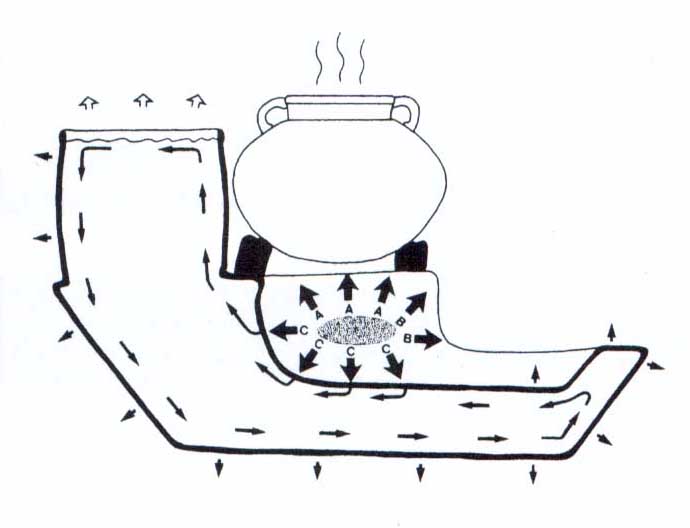 Una pentola veniva posta sul fornello mobile di bordo, raffeddato dalla circolazione interna dell’acqua (Galili, Sharvit, 1999, fig. 8).
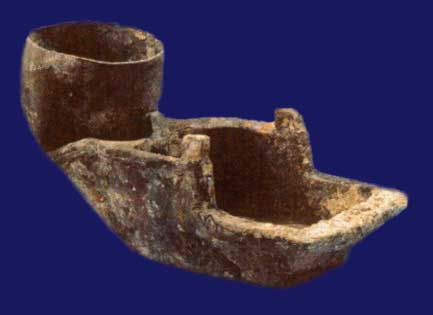 Foculus  di piombo dal relitto Bénat III 
(foto DRASM).
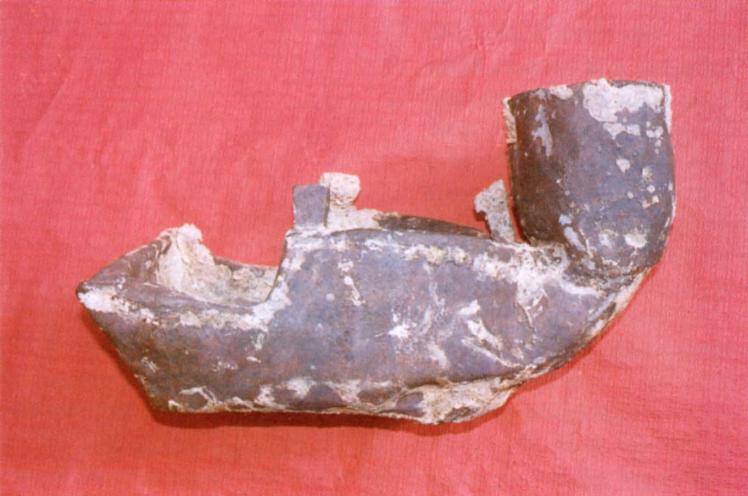 Foculus  di piombo dal relitto Barthelemy (foto J.-P. Joncheray)